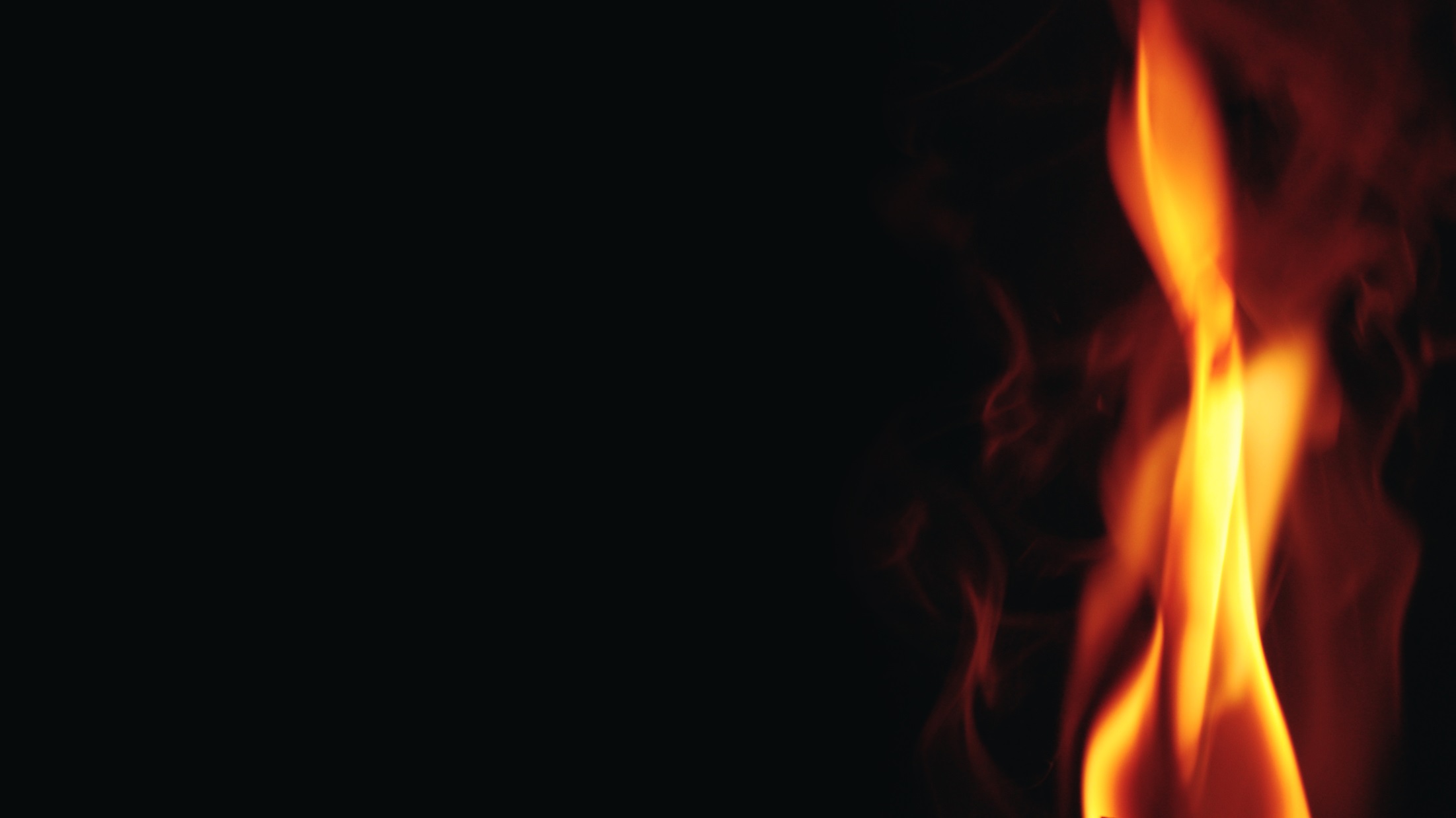 Nahum
The destruction of a City
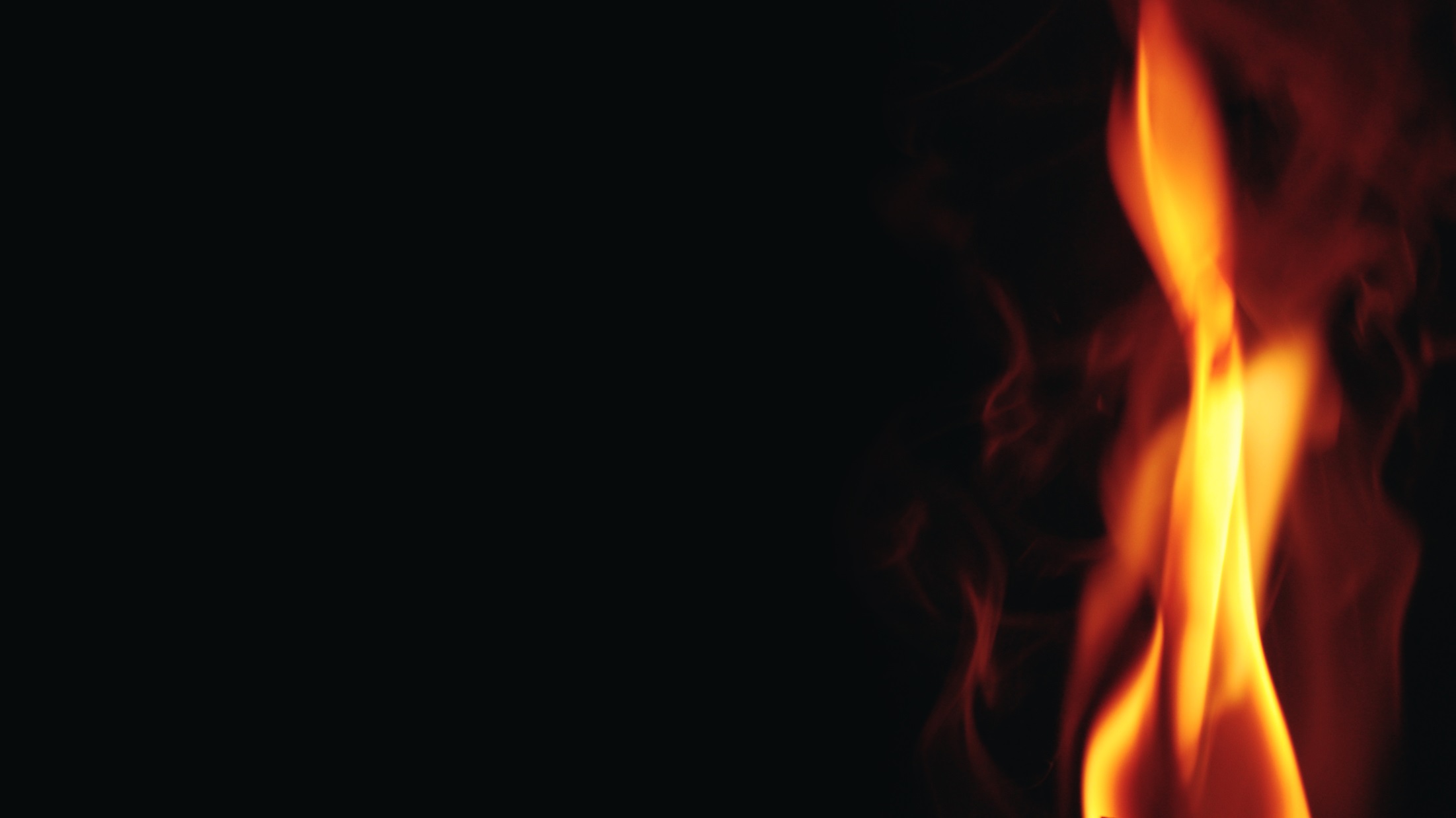 Nahum 1:14
The Lord has given a command concerning you: "Your name shall be perpetuated no longer. Out of the house of your gods I will cut off the carved image and the molded image. I will dig your grave, For you are vile.
Nahum Chapter 1
The power of God and His character - 1:1-8
The overthrow of Nineveh – 1:9-15
Nahum Chapter 2
The capture of the city – 2:1-7
The city is taken – 2:8-13
Nahum Chapter 3
Because of her sins – 3:1-7
She is no better than No-Amon – 3:8-11
Her strength & wealth cannot save her – 3:12-17
Her time has come – 3:18-19
Conclusion
The message of Nahum for the people of God is one of consolation.
The message of Nahum for those who do evil is one of warning.